水沢VLBI観測所の今後の運営
本間 希樹
国立天文台 水沢
水沢VLBI観測所が運用に関わる装置
KaVA
Yamaguchi / 
Ibaraki & JVN
VERA
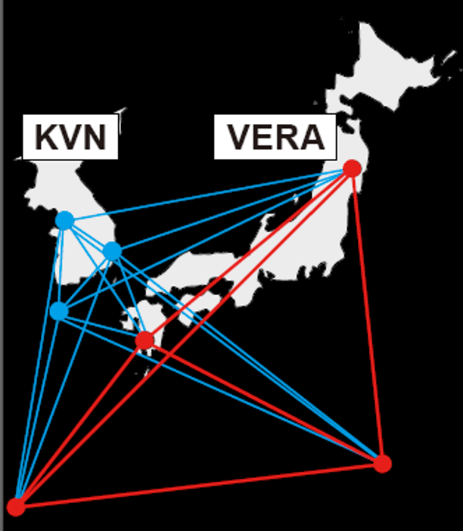 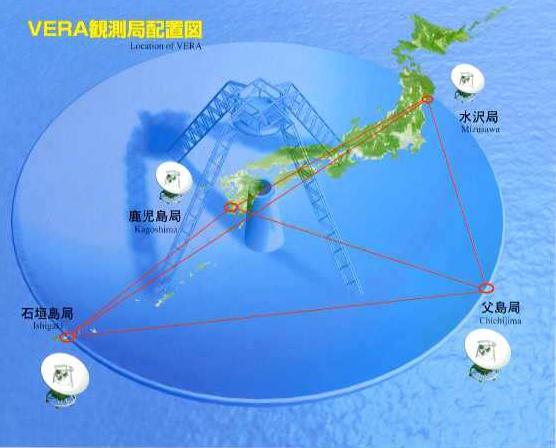 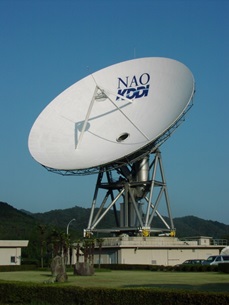 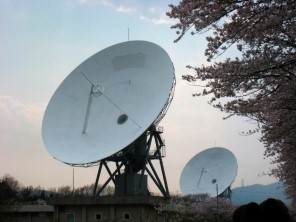 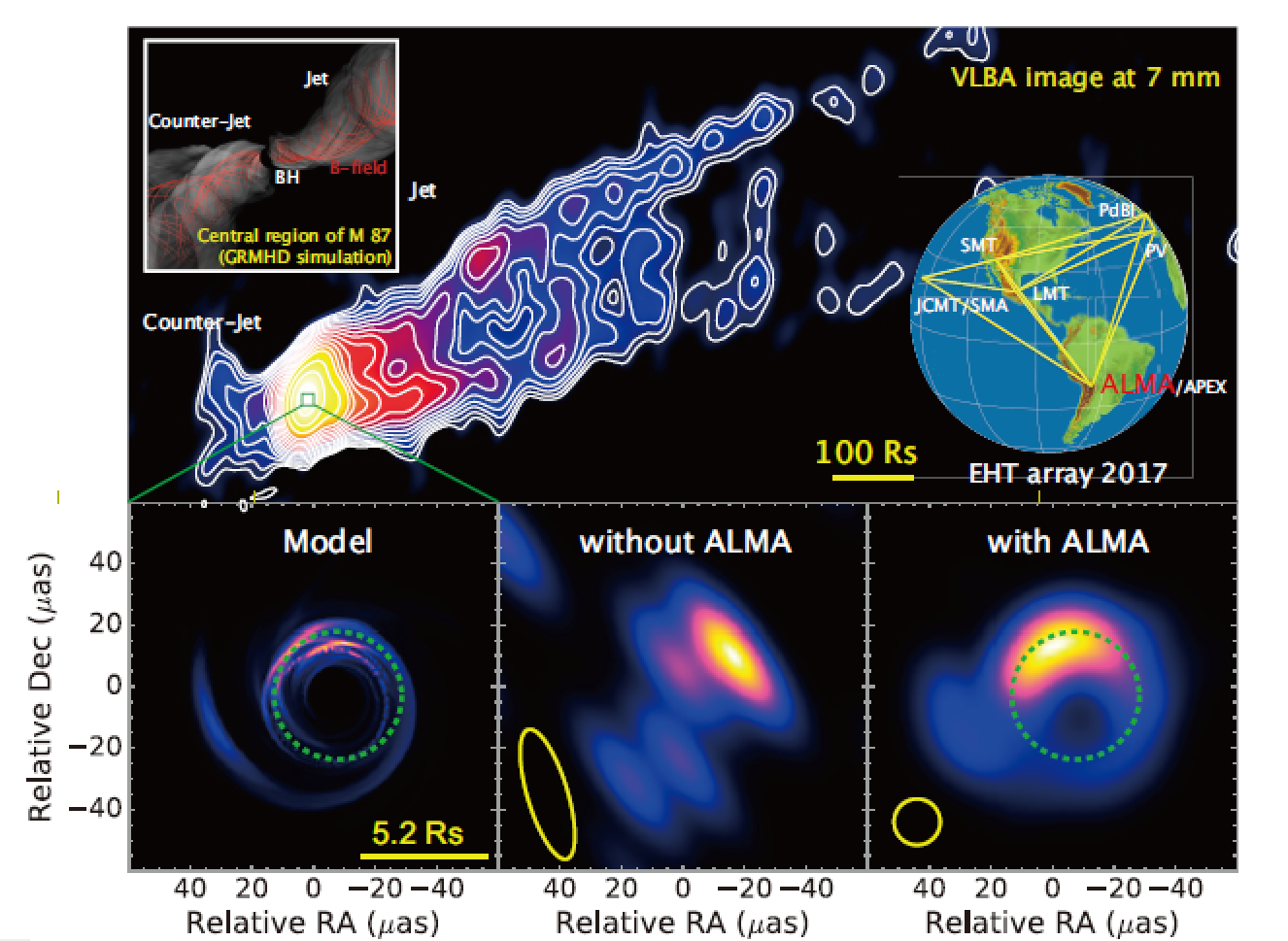 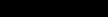 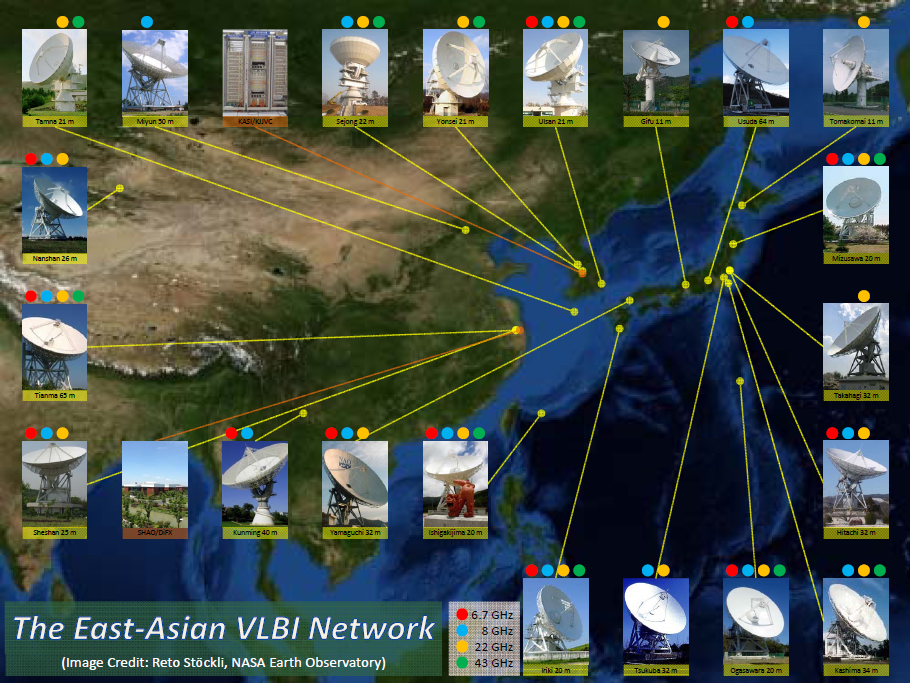 EHT
EAVN
研究テーマ
銀河系
大質量星形成
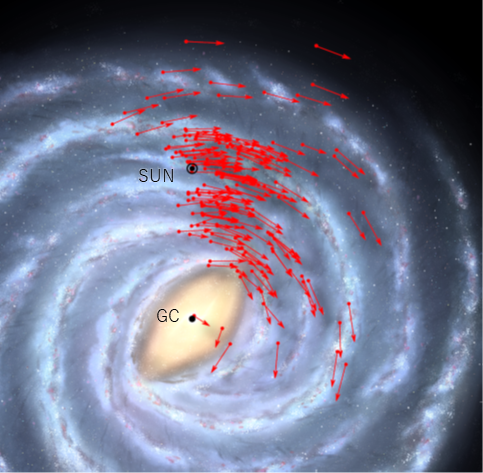 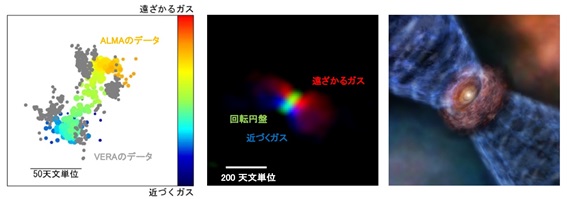 AGN
晩期型星
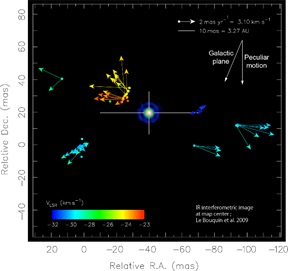 将来: EAVN → Global VLBI with SKA
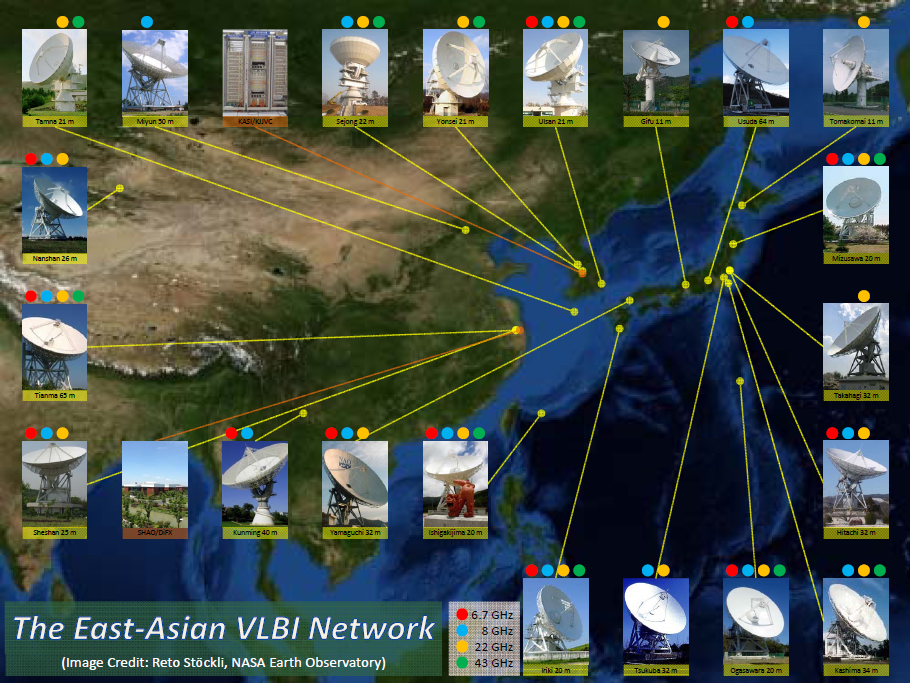 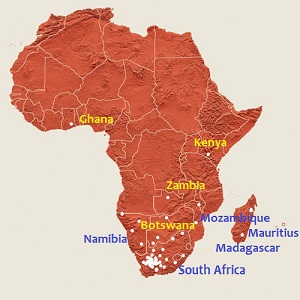 SKA
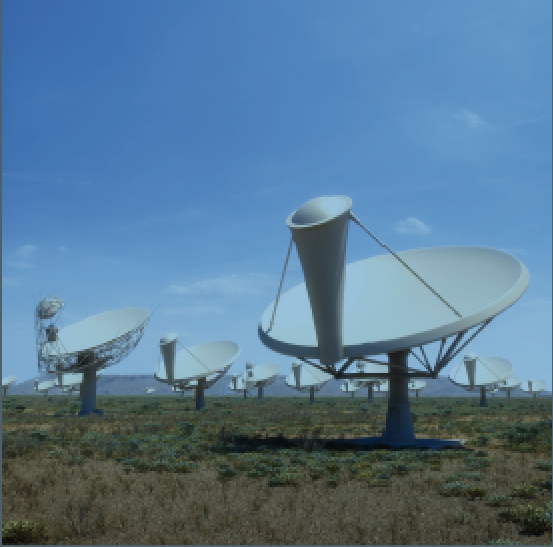 研究対象
	AGN・ブラックホール
	メーザー天体
	銀河系
	　＋
	パルサー
	SETI　など
現在の体制
予算規模	約6億（2018年実績、大学連携込み ）

水沢VLBI観測所職員　45名
	（含む研究教育職 10、ポスドク5）

 各大学、研究機関（コミュニティ）
　　スタッフ＋学生総勢100名規模
　（c.f. V懇会員139名）

　（＋アジアのVLBIコミュニティ 100名規模
	国内SKAコミュニティ 100名規模）
長期的見込み
水沢VLBI観測所の予算の予測値
　３年後に半減（大学連携込みで3億弱）

　別に予算が獲得できない場合VERAのアンテナ
　は最低１台停止する公算大
　水沢のスタッフも大幅減（ポスドクすら0？）


SKAの見込み
　大きな装置開発の経費が取るのは容易ではない
　天文台＋コミュニティでの人的貢献が中心になる？
運用経費の一部負担などご協力いただける方、大歓迎です
今後の可能性（worst case）
現在、さらなる削減案が検討対象に
	VLBIの閉鎖（最悪VERA全局）
	大学VLBI連携局の停止・閉鎖
	＋SKAも立ちいかない？

最悪の選択肢の可能性が０でないことは理解しておく必要がある。
VLBIコミュニティとして

ご意見をいただければ幸いです。